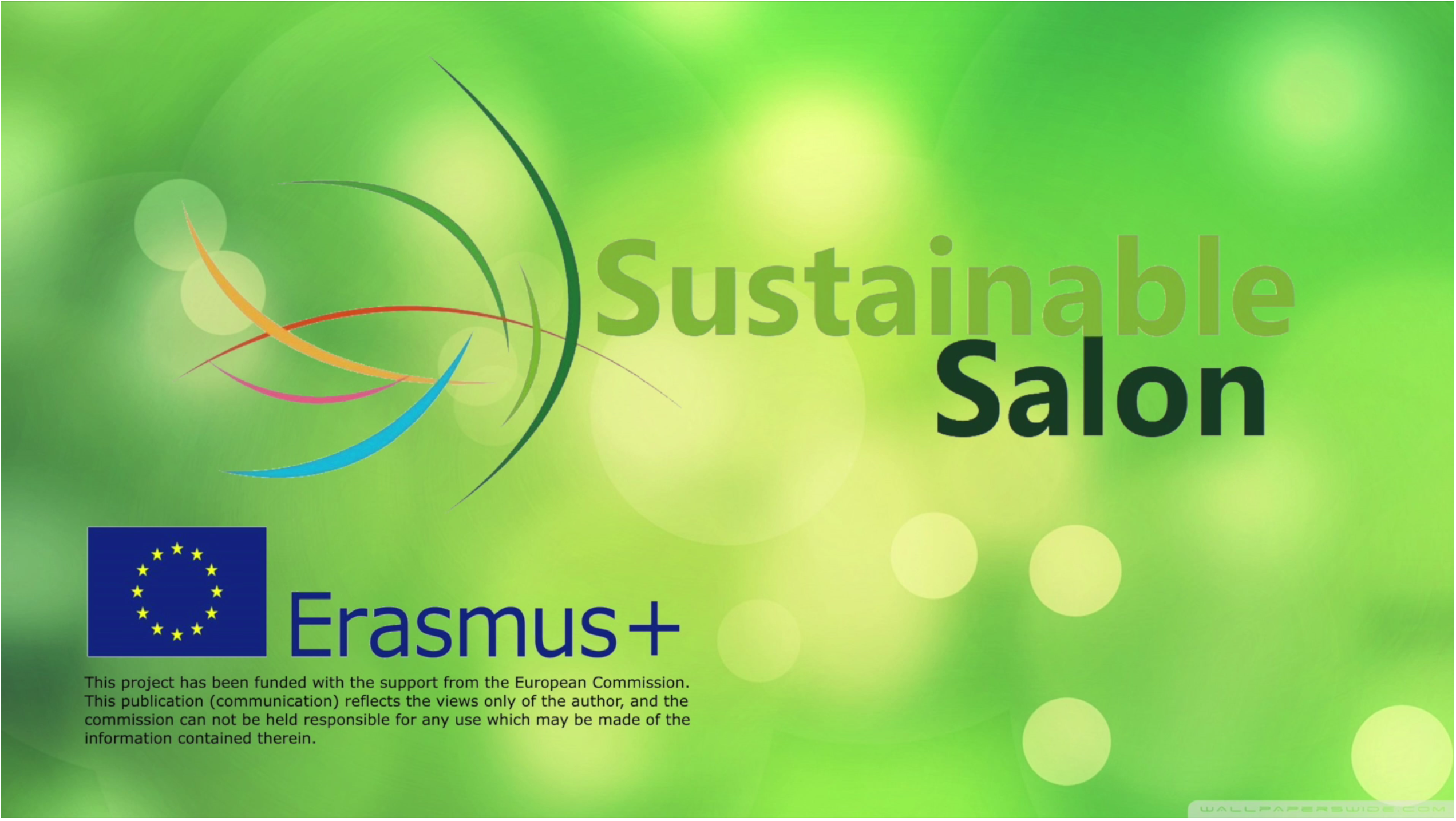 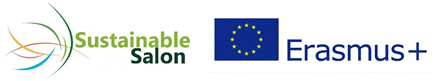 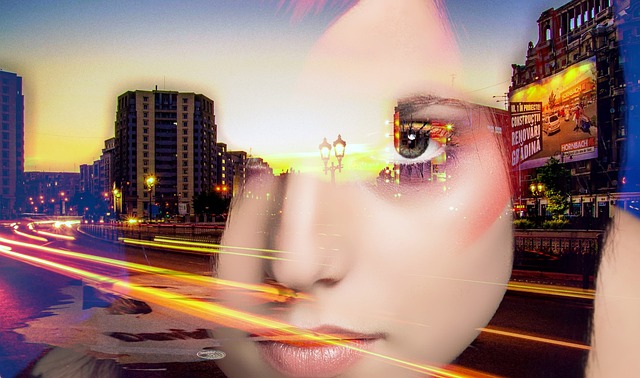 ENERGY IN THE HAIR DRESSING SALON IModule 2
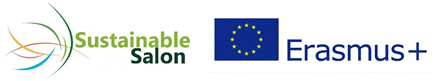 Energy suppliers.
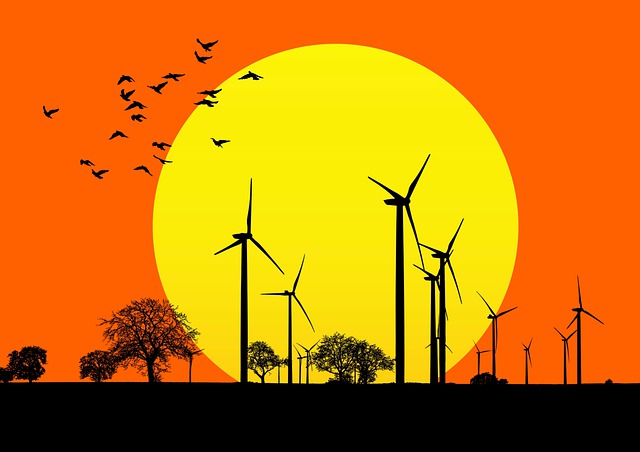 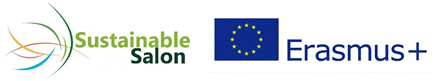 Selecting energy supplier
Analyze the profile of the available options.
Calculate your energy consumption.
Compare the tariffs of different companies.
Be critical of quality and after-sales service.
Value the corporate philosophy on sustainability and its ethical principles.
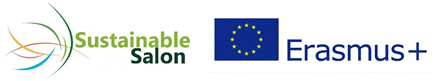 Reduction of consumption in the salon.
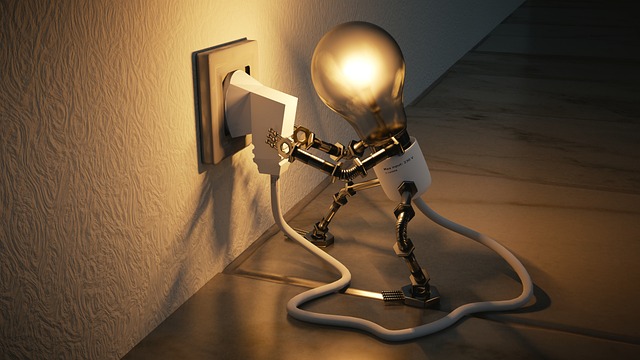 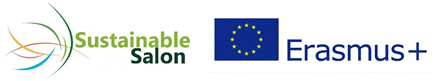 Lighting
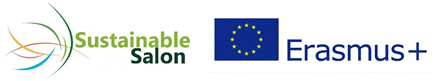 Tools… battery-powered or plug-in?
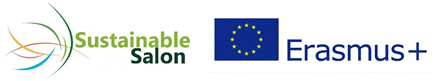 Small and large household appliances
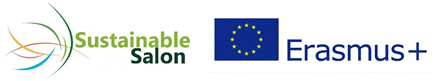 Air conditioning
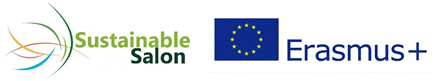 Water heating
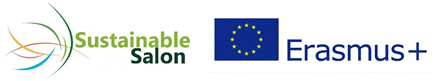 Continue learning with
Level 3 didactic unit:
"Energy in the Hairdressing Salon II".
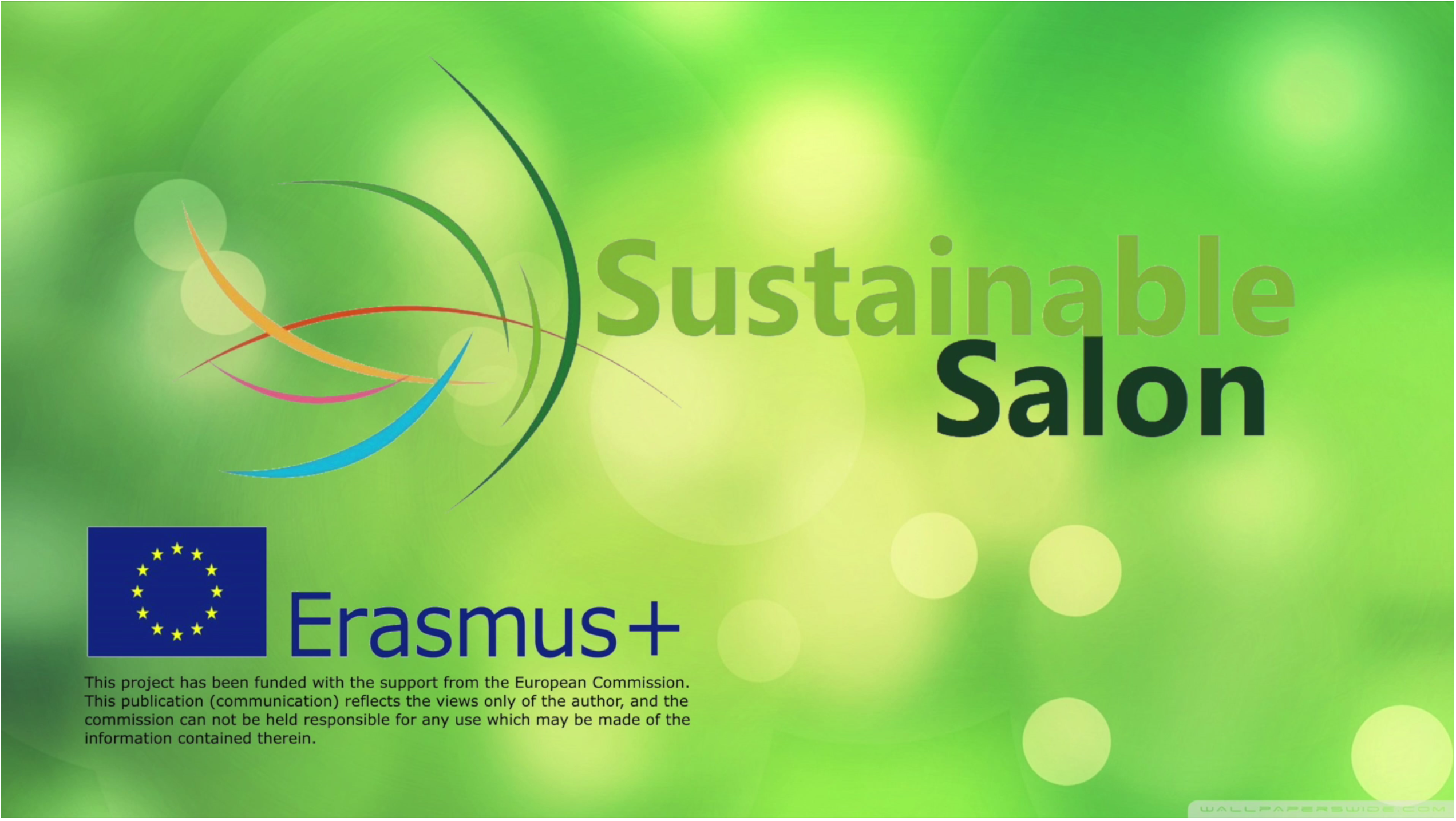 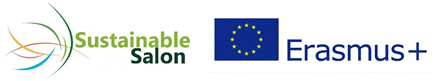